Electrical Principles
Topic 4: Solving AC Electrical Circuits
Assumed prior learning
05_01_00
05_01_02
05_02_01
05_03_01
05_04_01
[Speaker Notes: Note for navigation on site: 
This information needs to be taken into account and needs to stated on the LMS, perhaps as part of the introduction?]
Outcomes
By the end of this unit the learner will be able to:
Calculate resistance, inductive reactance, impedance, voltage, current, power, power factor and frequency in a series RC circuit.
Construct a phasor diagram to represent the relationship between the voltage and current in a series RC circuit.
Unit 4.5: Series RC Circuits
Introduction
In the previous unit we learnt how to work with AC circuits that had resistors and inductors in them.
In this unit, we are going to look at how circuits with resistors and capacitors in them behave.
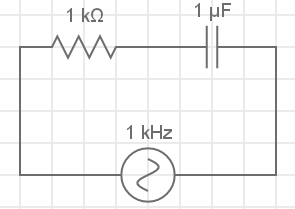 Series RC circuits
We know that series circuits have all the components connected end to end so that there is only one path for the current. Let’s investigate what happens when we have a resistor and a capacitor together in a series circuit.
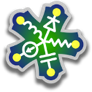 Vid01
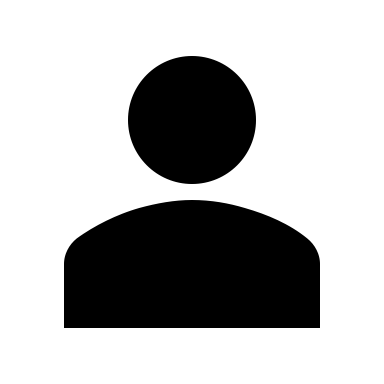 Download and work through the worksheet. Then watch the video to make sure you completed everything correctly.
Download the worksheet
[Speaker Notes: Download the worksheet = on click, open Doc01. See appendix for brief
Img02 = EveryCircuit logo
Vid01 = on click, play Vid01 full screen. See appendix for brief]
Series RC Circuits
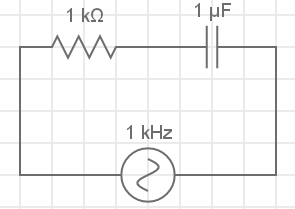 In series AC circuits where there are resistors and capacitors, we need to take account of the fact that the voltage across the capacitor lags the current through the capacitor by 90° when doing calculations. 
The voltage across and current through the resistor are in phase.
A series RC circuit
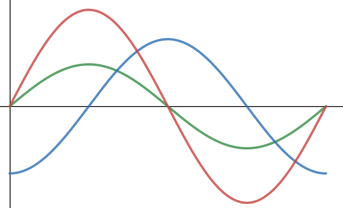 VR
IT
VC
V and I
waveforms
Total voltage in a series RC circuit
The total voltage drop in a series RC circuit is the vector sum of the voltage drops across the resistor and the capacitor. Remember that Kirchoff’s Voltage Law does not work.
VT θ
IT
VR 0°
θ
VC -90°
Phasor Diagram
Total impedance in series RC circuits
The combined resistance to the flow of current from resistance and reactance is called impedance (Z). It is measured in Ω. The total impedance in a series RC circuit is the vector sum of the resistance and capacitive reactance.
VR
(R)
VC
(XC)
θ
VC
(XC)
VT
(Z)
Phasor Diagram
The phase angle in series RC circuits
There are many ways to calculate the phase angle (θ) in a series RL circuit.
VT θ
VR 0°
θ
VR
(R)
VC -90°
VC
(XC)
θ
VC
(XC)
VT
(Z)
Power in series RC circuits
The current in this circuit leads the voltage by the phase angle, θ, because of the capacitor. Therefore the circuit has a leading power factor.
P = true power (W)
VT = total voltage (V)
IT = total current (A)
θ = phase angle (°)
Solving series RL circuits – example 1
Let’s start with this example.
The capacitance of the capacitor is unknown. Calculate the:
Impedance;
The reactance
Value of the capacitor;
Voltage across each component;
Phase angle; and
Draw the phasor diagram.
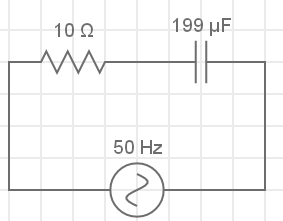 IT = 10.6A
200V
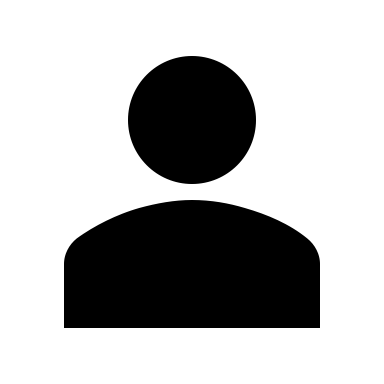 Redraw the circuit on a blank piece of paper.
Solving series RC circuits – step 1
Once you have drawn the basic circuit, you need to label it. When dealing with series RC circuits, it is important that you label it correctly. This will help later on.
C = ?
R =
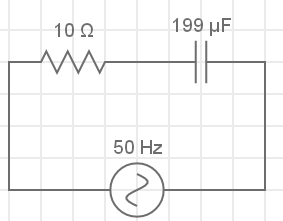 IR
IC
VR
VC
IT = 10.6A
VT = 200V
Remember that this is still a series circuit so IT = IR = IC.
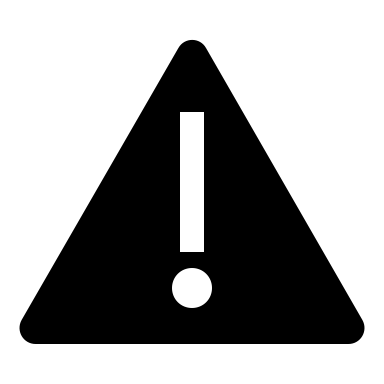 Solving series RC circuits – step 2
Now we can start answering the questions.
C = ?
R =
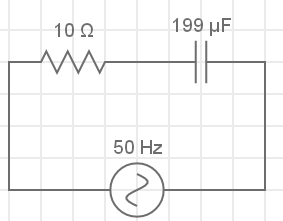 IR
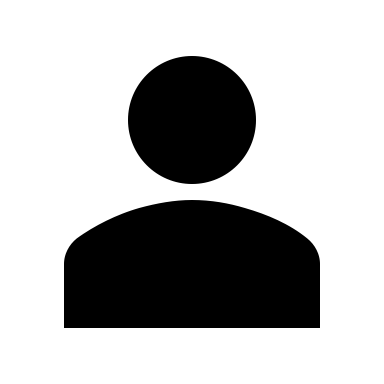 Calculate the total impedance  in the circuit. Enter your answer to three decimal places.
IC
VR
VC
IT = 10.6A
VT = 200V
Check
Ω
Solving series RC circuits – step 2
Calculate the reactance in the circuit. Enter your answer to three decimal places.
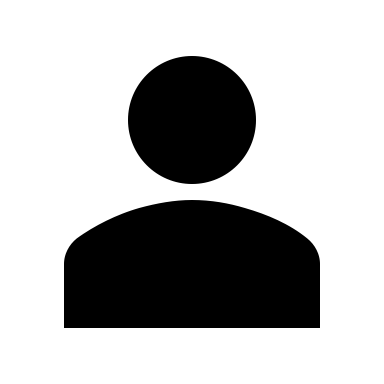 C = ?
R =
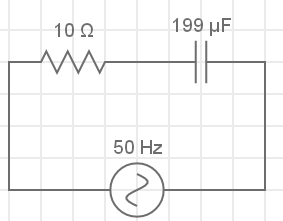 IR
IC
VR
VC
IT = 10.6A
XC
Ω
VT = 200V
Check
Solving series RC circuits – step 2
Calculate the capacitance of the capacitor. Enter your answer to 1 decimal place
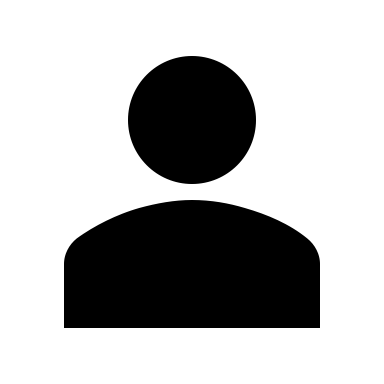 C = ?
R =
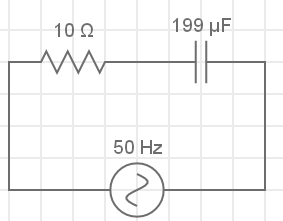 IR
IC
VR
VC
IT = 10.6A
VT = 200V
μF
Check
C
Solving series RC circuits – step 2
Calculate the voltage drop across each component. Enter your answers to one decimal place.
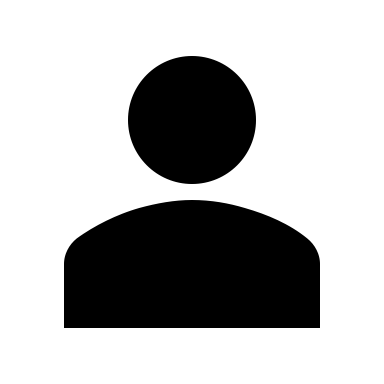 C = ?
R =
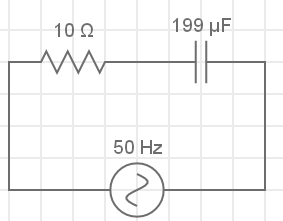 IR
IC
VR
VC
IT = 10.6A
VR
V
VT = 200V
VC
V
Check
Solving series RC circuits – step 2
Calculate the phase angle. Enter your answer to three decimal places.
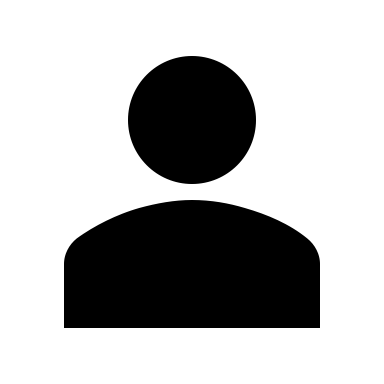 C = ?
R =
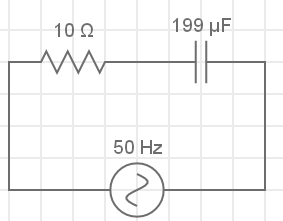 IR
IC
VR
VC
IT = 10.6A
VT = 200V
Check
θ
Solving series RC circuits – step 2
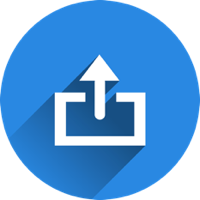 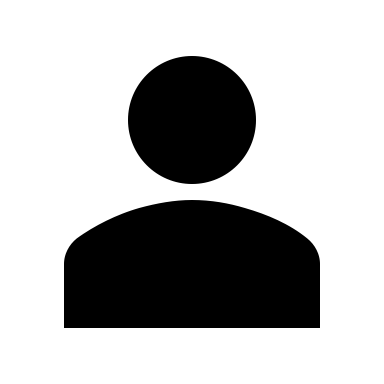 Draw the phasor diagram for this circuit on a piece of paper then take a photo of it and upload it to your online portfolio.
Choose image
Upload
Solving series RC circuits - solution
Watch the video to see the full worked solution for this question.
You can also have a look at a simulation of the circuit.
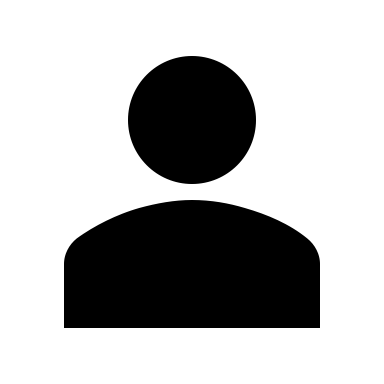 C = ?
R =
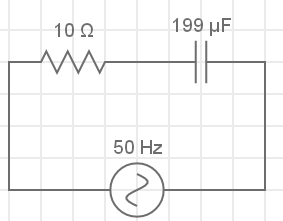 IR
IC
VR
VC
IT = 10.6A
Full worked solution
VT = 200V
See the circuit simulation
Solving series RC circuits – example 2
In this circuit, calculate the:
Impedance;
Capacitive reactance;
The frequency of the supply;
True power;
Power factor; and
Draw the phasor diagram
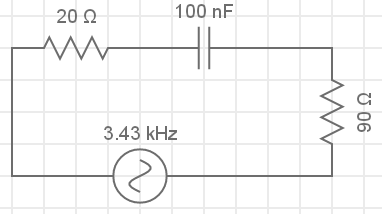 IT = 818mA
90V
Circuit simulation
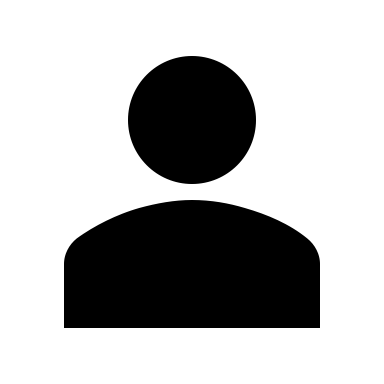 Try the question on your own and then watch the full worked solution.
Full worked solution
Document Briefing – Doc01 (1 of 2)
Document Briefing – Doc01 (2 of 2)
Video Briefing – Vid01 (1 of 2)
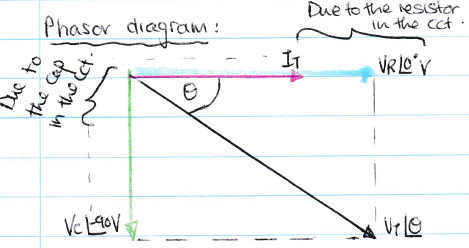 VC -90°V
VR 0° V
Video Briefing – Vid01 (2 of 2)
Video Briefing – Vid02 (1 of 3)
Create a screencast video presented by an expert presenter. The presenter needs to work through the question in example 1.
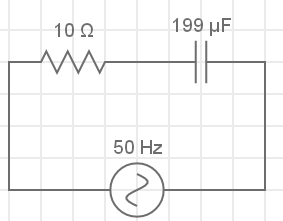 The capacitance of the capacitor is unknown. Calculate the:
Impedance;
The reactance
Value of the capacitor;
Voltage across each component;
Phase angle; and
Draw the phasor diagram.
IT = 10.6A
200V
Video Briefing – Vid02 (2 of 3)
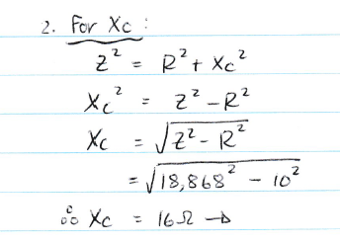 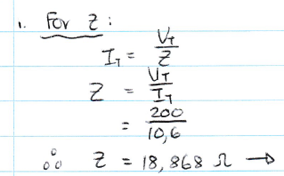 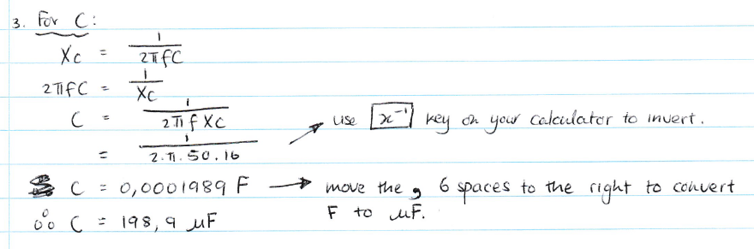 Video Briefing – Vid02 (3 of 3)
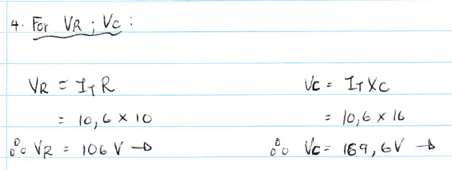 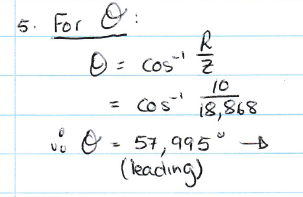 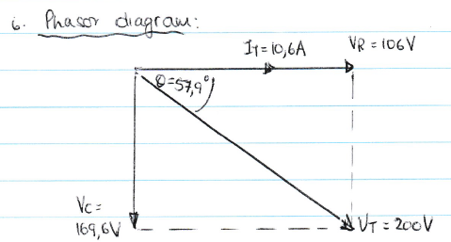 Video Briefing – Vid03 (1 of 5)
Create a screencast video presented by an expert presenter. The presenter needs to work through the question in example 2.
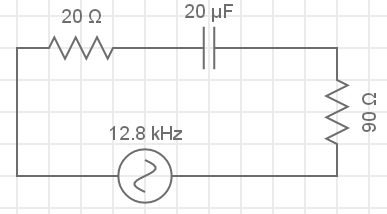 In this circuit, calculate the:
Impedance;
Capacitive reactance;
The frequency of the supply;
True power;
Power factor; and
Draw the phasor diagram
IT = 818mA
90V
Video Briefing – Vid03 (2 of 5)
Redraw and label the circuit as follows. Note that IT = IR1 = IR2 = IC
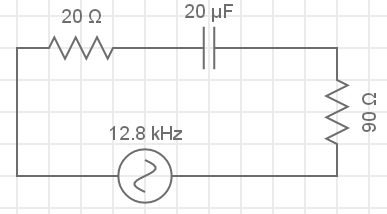 C =
R1 =
IR2
IC
IR1
VR1
VC
VR2
IT = 818mA
R2 =
VT = 90V
Video Briefing – Vid03 (3 of 5)
Video Briefing – Vid03 (4 of 5)
Question 4:
True power P = VIcosθ. But cosθ = R / Z = 110 / 476.190. Therefore θ = 76.644°
So P = 90V x 0.189 x cos(76.644) = 3.929W

Question 5:
Power factor = cosθ = cos76.644° = 0.231
Video Briefing – Vid03 (5 of 5)
Question 6:
Draw the phasor with impedance as XL and RT were known. Had not worked out voltage drop across both resistors.
RT = 110Ω
76.644°
XC = 463.311Ω
Z = 476.190Ω